Om hemtjänstindex
www.hemtjanstindex.se
Information till lokala pensionärsråd 3 april 2023

Charlotte Nyberg och Robert Hjerdt, Avdelning kvalitet och utveckling
Vad är ett hemtjänstindex?
Ett index är en sammanvägning av olika mått inom olika kvalitetsområden som ska ge en samlad bild av kvalitet. 
Indexet väger samman resultat i befintliga nationella mätningar och undersökningar som redan görs.
Ger en bild av kvalitet från att söka information, till att ansöka om hemtjänst, hur hemtjänst utförs till annat stöd i hemmet.
 
Hemtjänstindex ger en helhetsbild av hur bra en kommun är på att leverera hemtjänst, men utifrån äldres perspektiv.
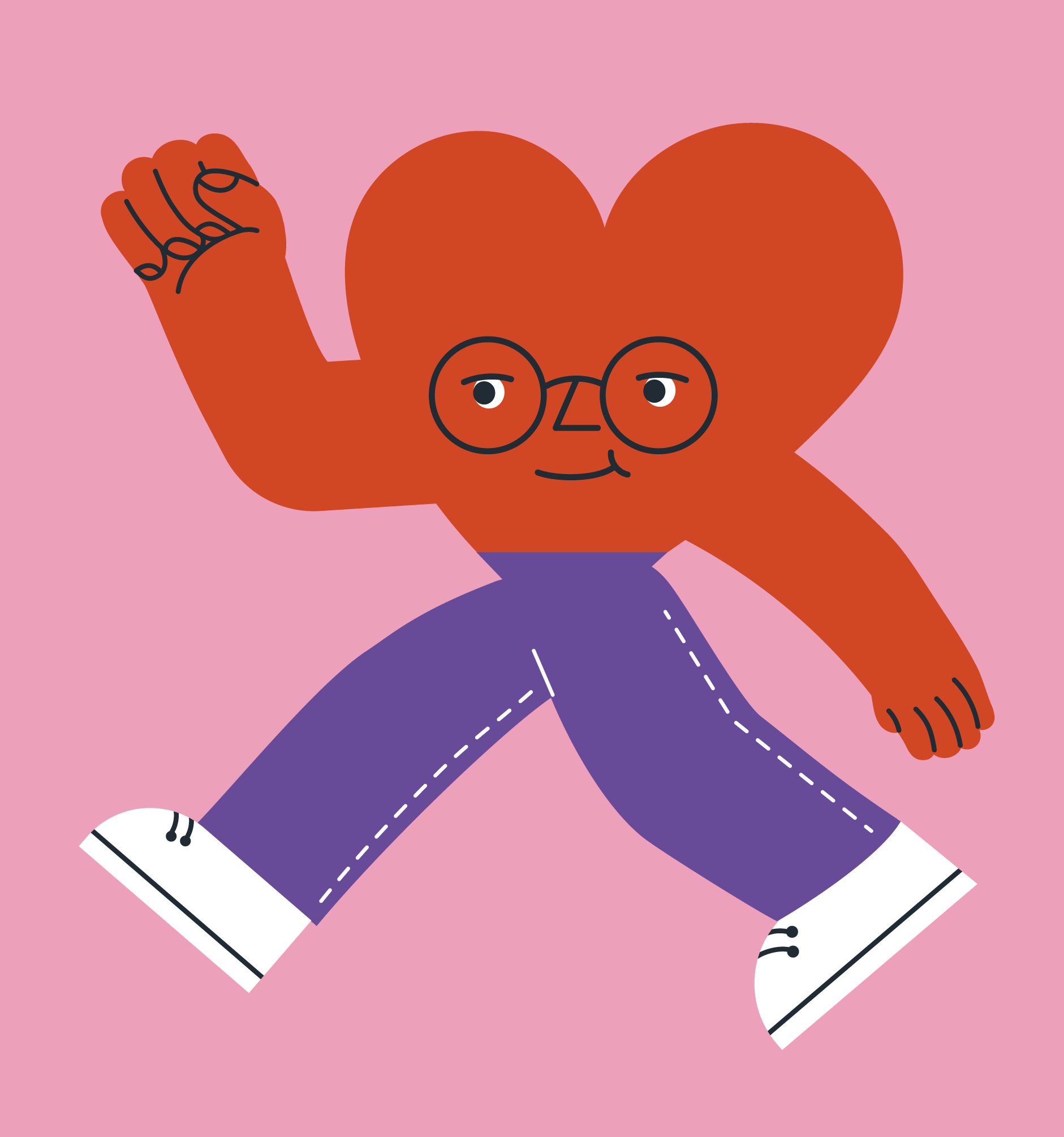 [Speaker Notes: Exempel på befintliga mätningar och undersökningar som redan görs. ÄVO arbetar självklart redan med resultatet i dessa undersökningar, men resultatet är nu sorterat på ett nytt sätt.

Socialstyrelsens nationella brukarundersökning – hemtjänst
Socialstyrelsens enhetsundersökning - hemtjänst
Socialstyrelsens kommunenkät - Äldreomsorg
Senior Alert (Kvalitetsregister)
Kolada (KKIK)
Socialstyrelsens kommunenkät e-hälsa
Kommunernas webbplatser]
Vem har tagit fram hemtjänstindex och hur?
Ett initiativ från SPF Seniorerna, som tagit fram idén tillsammans med konsulter med bred erfarenhet av kvalitetsarbete och mätningar via index. 
Genomförts med stöd från Allmänna Arvsfonden. 
Genomfört workshops med äldre personer på olika håll i landet och skickat ut en omfattande enkät. Både personer med och utan hemtjänst har tillfrågats.
Syftet var att få äldres syn på vilka delar av hemtjänsten som är riktigt viktiga.

Gav tydlig bild av hur äldre prioriterar och ligger till grund för viktningen av indexets kvalitetsområden.
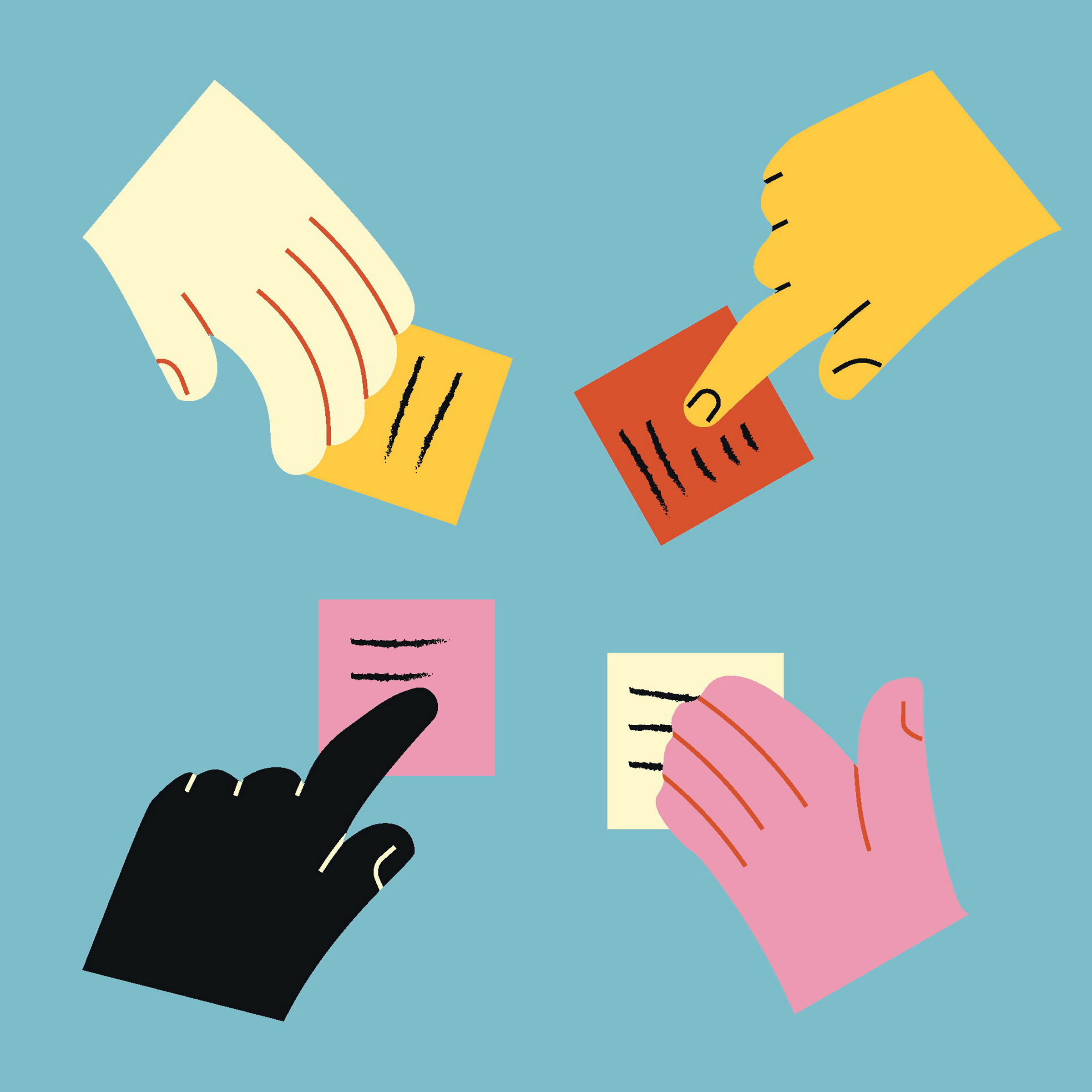 Hemtjänstindex är uppbyggt av fyra delindex
Annat stöd i hemmet och samarbete med  sjukvård
20 % ”viktigt”
Hur hemtjänst utförs
40 % ”viktigt”
Information på webben
20 % ”viktigt”
Ansökan och beslut
20 % ”viktigt”
Totalt Hemtjänstindex
[Speaker Notes: Exempel information på webben:
Det finns telefonnummer, mailadress eller kontaktformulär till kommunen som jag kan maila och ställa frågor kring hemtjänst?
Kommunen skriver vilka olika typer av tjänster som hemtjänsten kan utföra? 
Vad kostar det ”räknesnurra”
Exempel Ansökan – beslut
Kommunen erbjuder och informerar om flexibilitet (för den äldre) inom ramen för biståndsbeslutet? 
Fick du välja utförare av hemtjänsten?
Handläggarens beslut är anpassat efter dina behov?
Exempel hur hemtjänsten utförs
Personalen brukar ta hänsyn till dina åsikter och önskemål om hur hjälpen skall utföras? 
Du brukar kunna påverka vid vilka tider personalen kommer? 
Personalkontinuitet
Exempel annat stöd och samarbete
Kommunen erbjuder Nattillsyn med digital teknik?
Kommunen har rutiner för säker vård och omsorg? 
Kommunen har rutiner för kommunal sjukvård och kontakter med primärvård?]
Hur redovisas hemtjänstindex?
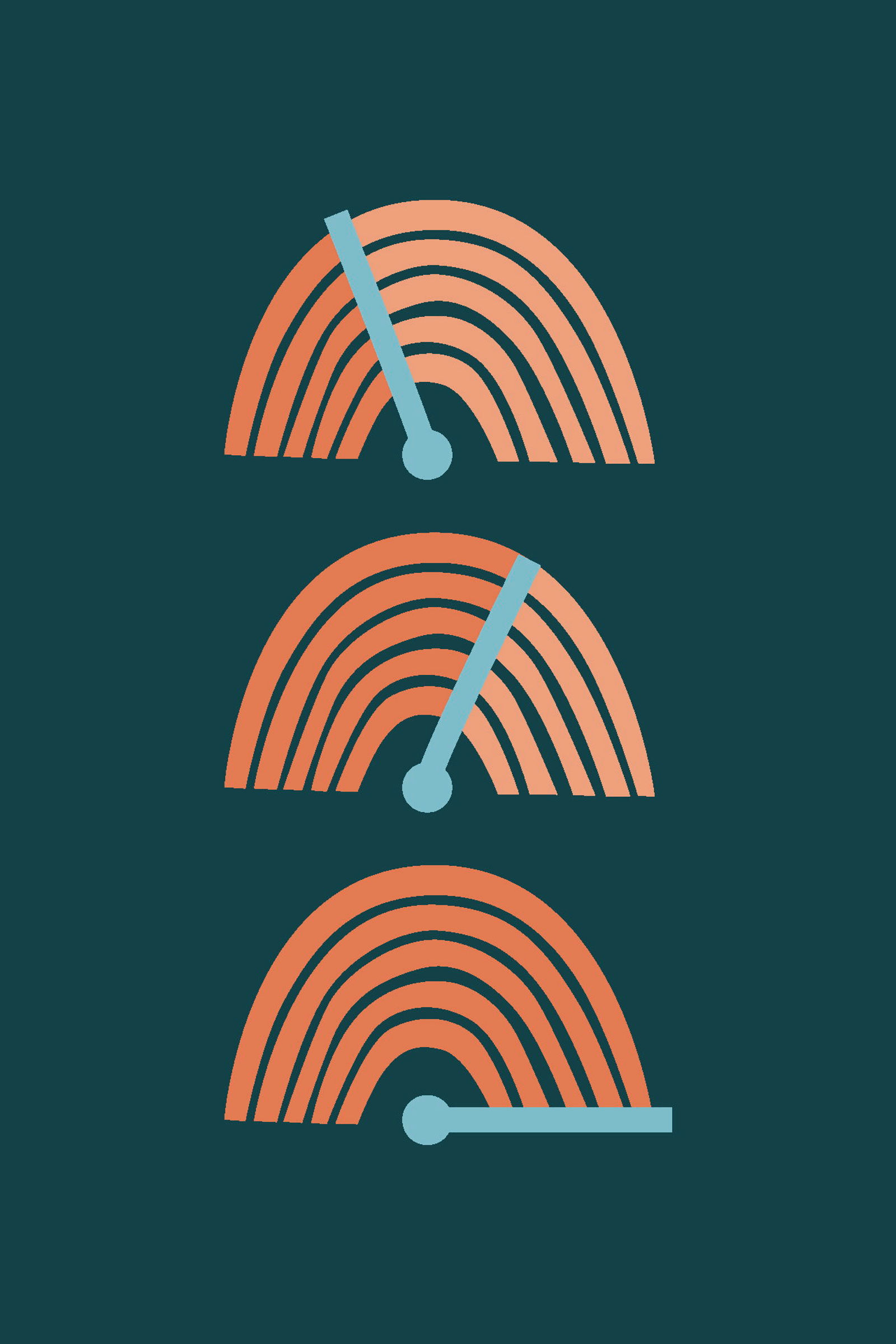 Indexet beräknas av RISE.
Indexet redovisas en gång om året på hösten. Första gången i nov 2022.
Varje kommun erbjuds en rapport och analys av kvaliteten i kommunens hemtjänst. Bara möjligt att få resultat på kommun-nivå.
Samtidigt publiceras en samlad rankinglista över hur Sveriges kommuner lyckas med kvalitetsarbetet i hemtjänsten.
[Speaker Notes: RISE 
Research Institutes of Sweden AB är ett svenskt helägt statligt forskningsinstitut, som samverkar med universitet, näringsliv och samhälle för innovationsutveckling och hållbar tillväxt.]
Göteborgs Stads ranking 2022
Ranking
188 av 290
Ranking
89 av 290
Ranking
150 av 290
Ranking
249 av 290
Hemtjänstindex 
Ranking 187 av 290 kommuner
49,7 i index – kommungenomsnitt är 51,0
[Speaker Notes: I jämförelse med Stockholm och Malmö ligger Göteborg ”tvåa”, Stockholm ligger högst generellt.]
Resultat och utvecklingsområden
[Speaker Notes: Exempel digitala lösningar:
Digitala inköp: är under införande i hemtjänst, man jobbar med att testa och införa förändrat arbetssätt kring ökad delaktighet för brukaren men ej breddinfört ännu (nytt avtal med MatHem i september som fick snabbt införas och som steg två jobbar man med att erbjuda brukaren stöd i / delaktighet i beställningen)
Digitala lås: ej breddinfört, upphandlingsarbete pågår så vid nästa enkät borde vi kunna svar att det är i pilotfas och under breddinförande]
Hemtjänstindex framöver
Sammanfattning:
Ett bra stöd för att få en bild av kvalitet från att söka information, till att ansöka om hemtjänst, hur hemtjänst utförs till annat stöd i hemmet.
 
Hemtjänstindex ger en helhetsbild av hur bra en kommun är på att leverera hemtjänst, men utifrån äldres perspektiv. 

Förvaltningen vill därför använda hemtjänstindex i sitt förbättringsarbete 2023 och utvärderar sedan.
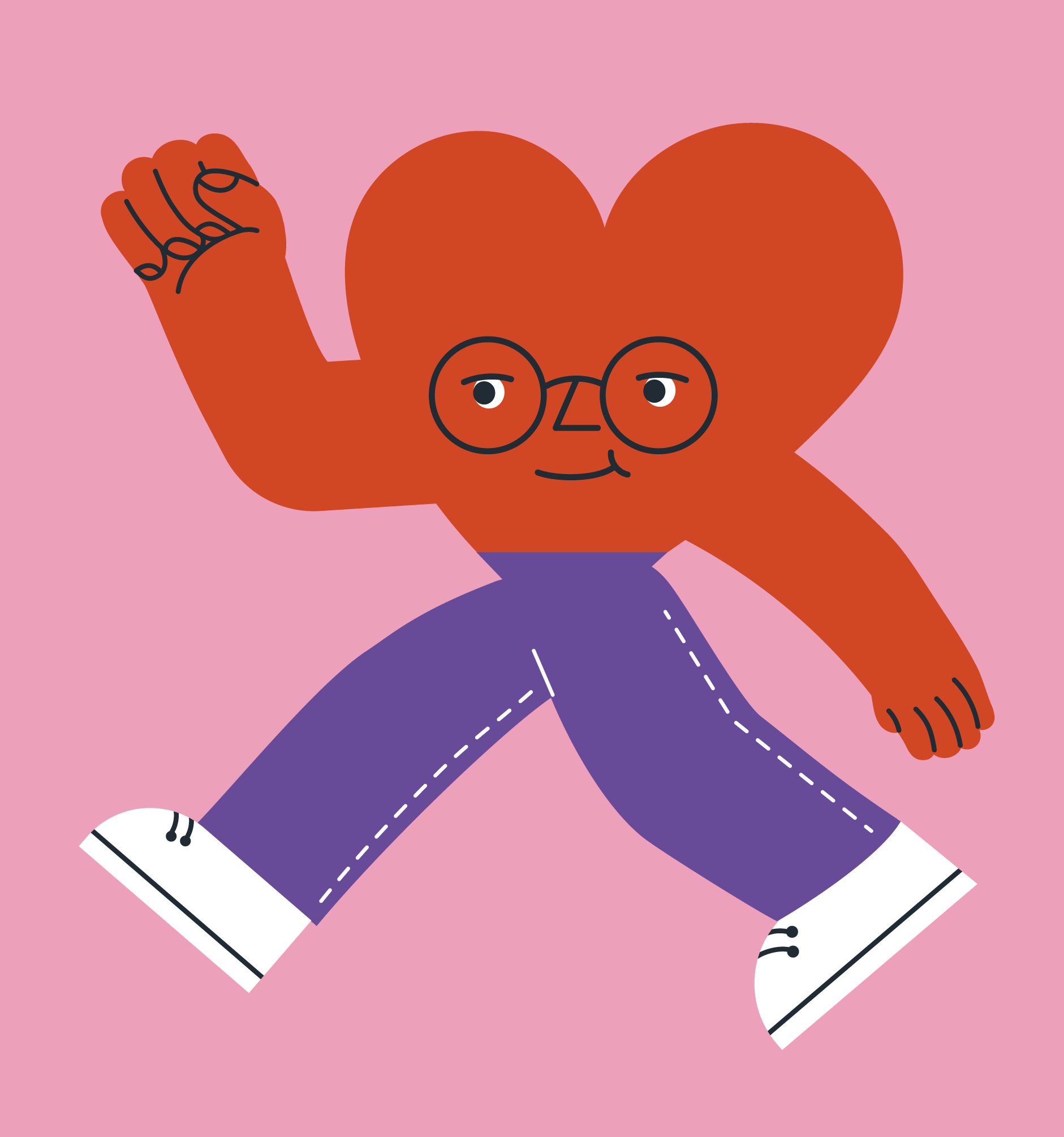 Robert Hjerdt  
robert.hjerdt@aldrevardomsorg.goteborg.se 
Charlotte Nyberg
Charlotte.nyberg@aldrevardomsorg.goteborg.se 

Avdelning Kvalitet och Utveckling
Äldre samt vård- och omsorgsförvaltningen
Hemtjänstindex och delindex
Procentsatser utifrån äldres viktning